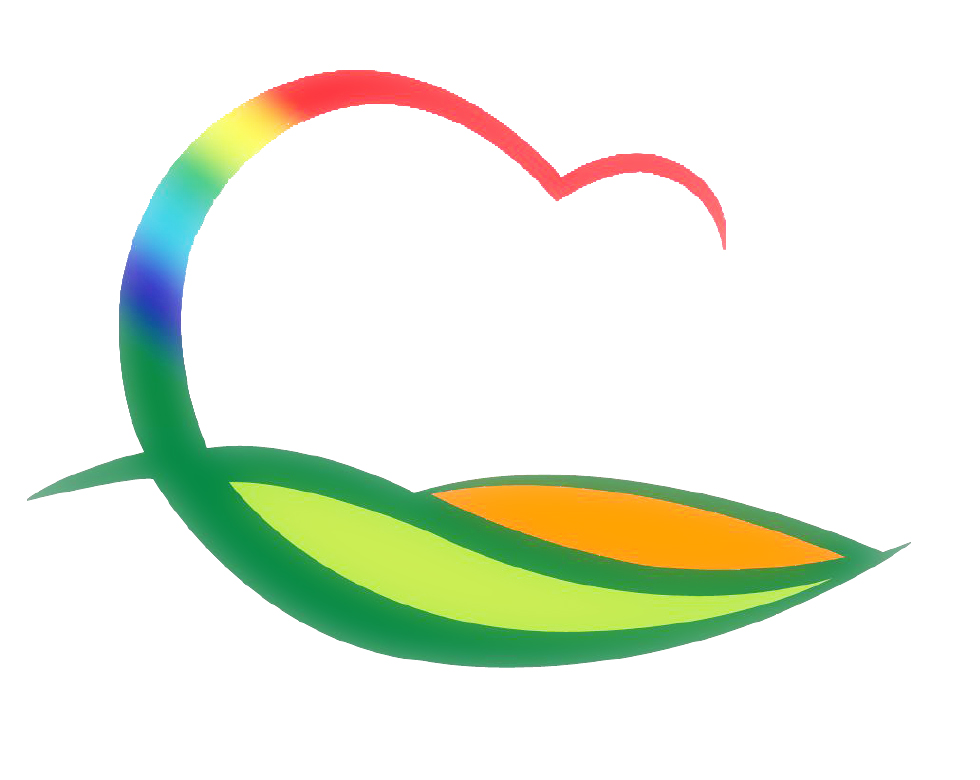 보   건   소
[Speaker Notes: 먼저, 지금의 옥천입니다.]
8-1.  하절기 감염병 예방 캠페인
일      정 : 7월 중
장      소 : 양산 송호국민관광단지
대      상 : 100여명 (피서객 및 인근 마을 주민)
내      용 : 감염병 예방 홍보 및 올바른 손씻기 체험 등
8-2.  건강원스톱 서비스 제공
기      간 : 7. 1.(수) ~ 7. 31.(금) 
장      소 : 보건소 원스톱서비스실 및 의료취약지 마을회관
인      원 : 456명
내      용 : 기초검진 및 개인별 맞춤형 건강상담
8-3.  흡연예방 및 절주 교육
기     간 : 7. 1.(수) ~ 7. 10.(금)
장     소 : 미봉초등학교외 5개소
인     원 : 508명
내     용 : 흡연 및 음주 폐해 알기 등
8-4.  청소년 비만예방교육
기    간 : 7. 8.(수) ~ 7. 16.(목)
장    소 : 황간고등학교외 4개소
인    원 : 482명
내    용 : 생활습관형성 비만교육 및 자세교정 스트레칭법
8-5.  지역사회 재활협의체 간담회
일     시 : 7. 10.(금) 14:00~15:00
장     소 : 보건소 재활센터
위     원 : 10명(위원장 보건소장)
내     용 : 상반기 운영보고 및 지역자원 연계방안 협의 등
8-6.  치매예방관리사업
기     간 : 7. 1.(수) ~ 7. 31.(금) 
장     소 : 경로당 및 가정
인     원 : 210명
내     용 : 치매조기검진, 치매환자 사례관리, 예방교육
8-7. 아동청소년 종사자 프로그램 운영
기      간 : 7. 6.(월) ~ 7. 23.(목)
장      소 : 보건소 소회의실
대      상 : 12명(지역아동센터 종사자)
내      용 : 친밀감 형성, 나에 대해 이해하기 등
8-8. 아동청소년 정신건강교육
기      간 : 7. 1.(수) ~ 7. 15.(수)
장      소 : 매곡초등학교외 6개소
인      원 : 551명
내      용 : 인터넷 중독 및 자살예방교육